Покровский собор в городе Москве
Символ России и столицы
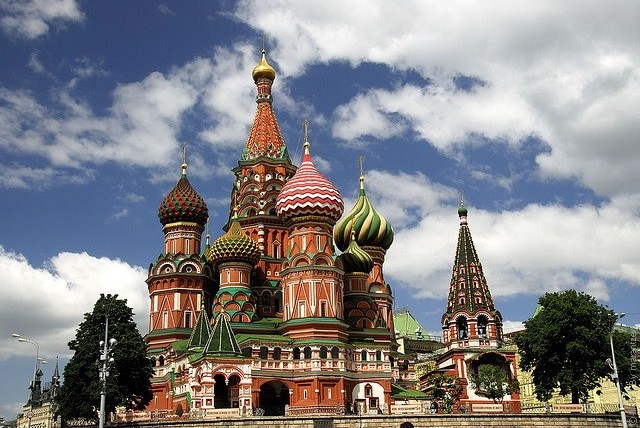 Взятие Казани войсками Ивана Грозного
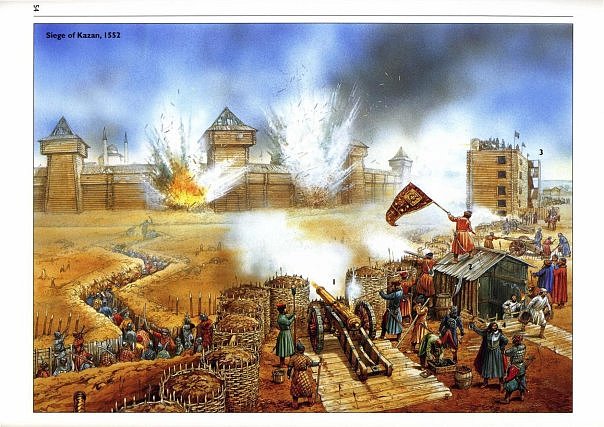 Покров Пресвятой Богородицы
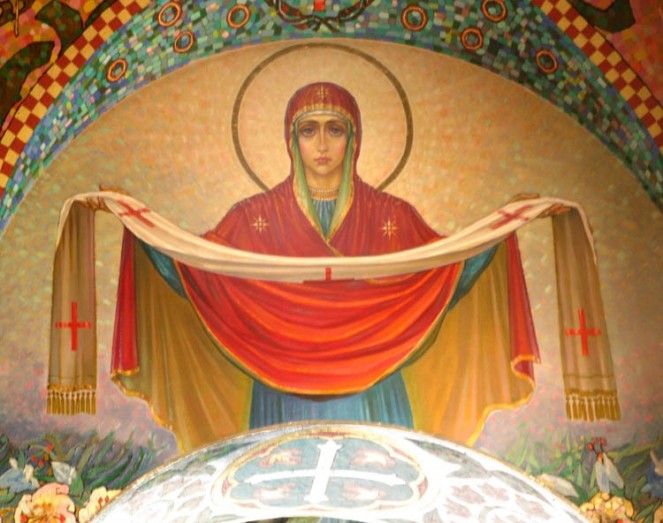 Зодчие Барма и Постник
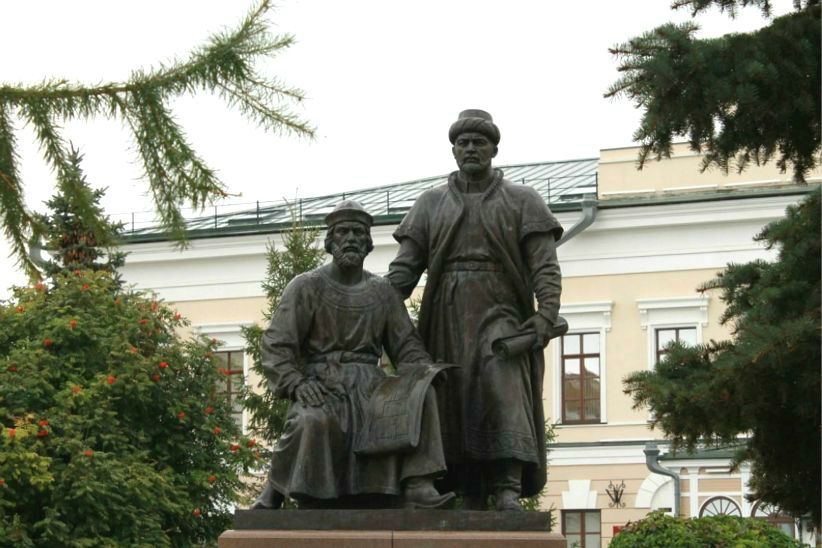 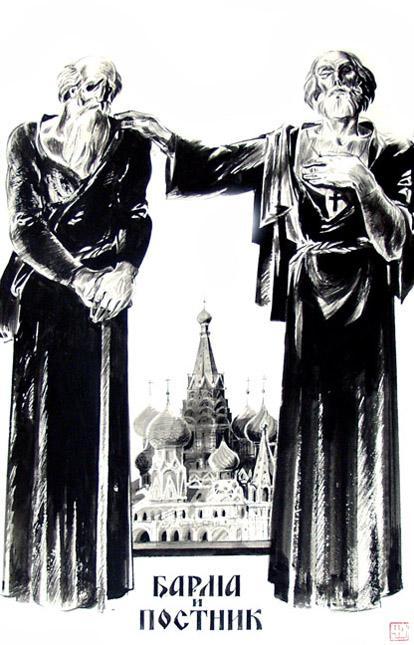 Легенда об ослеплении архитекторов Покровского собора
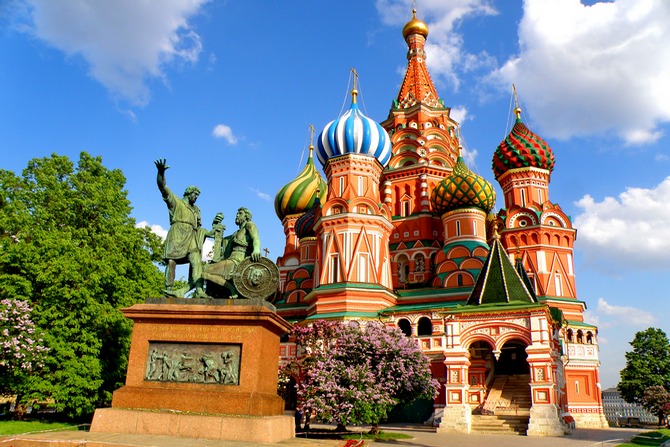 План Покровского собора
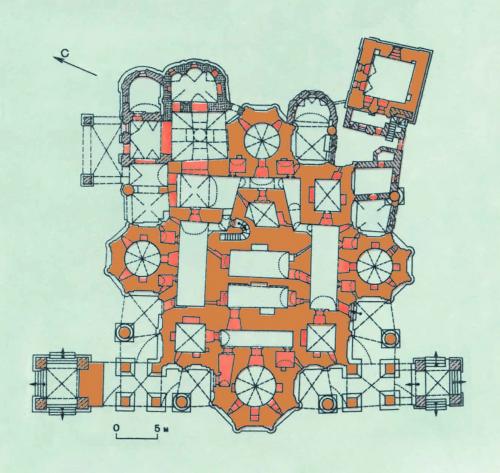 Луковичные главы Покровского собора
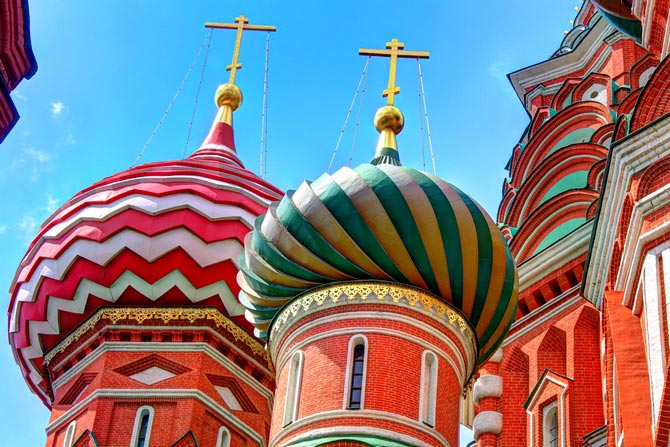 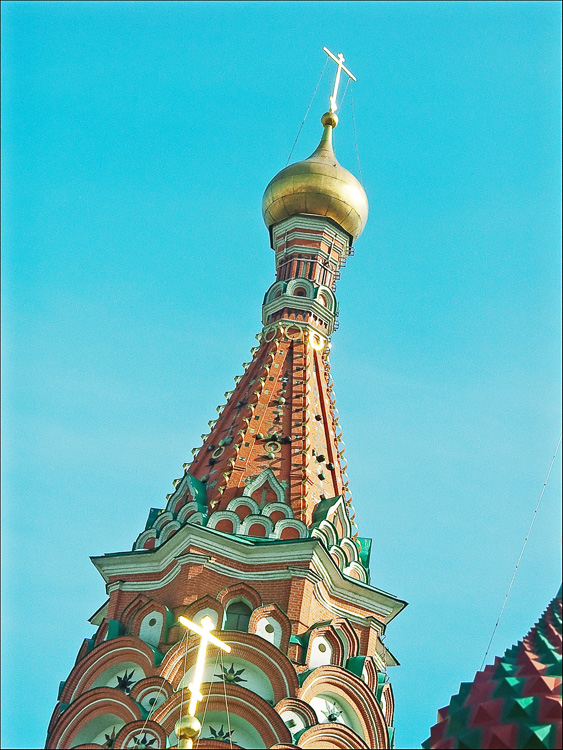 Шатер центрального храма покровского собора
Колокольня Покровского собора
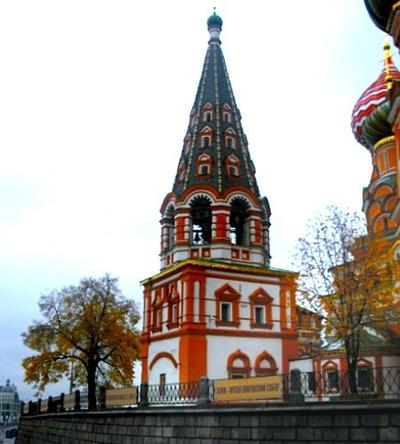 Внутренняя галерея собора
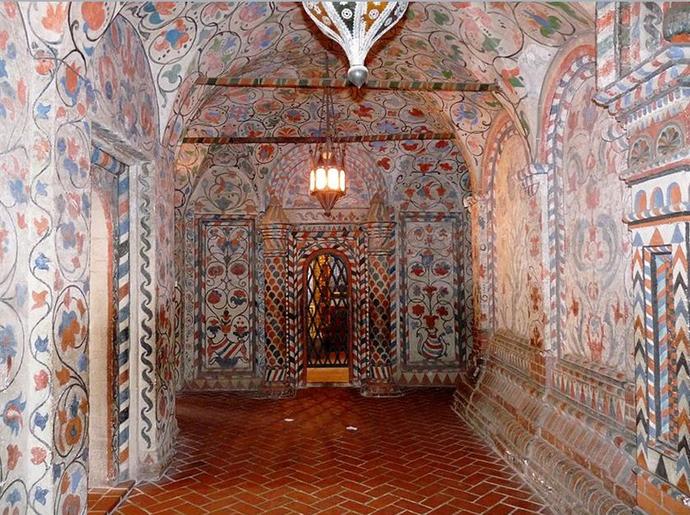 Все купола Покровского собора разные
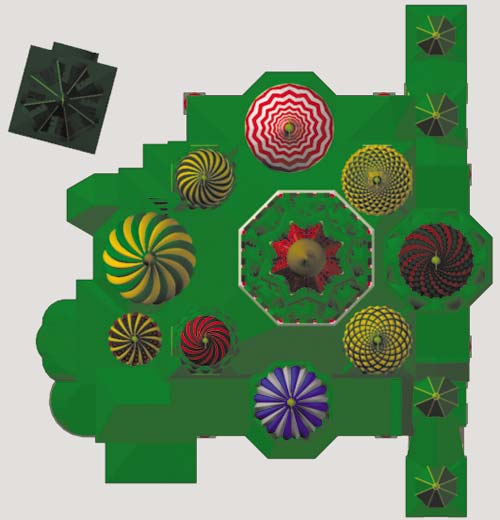 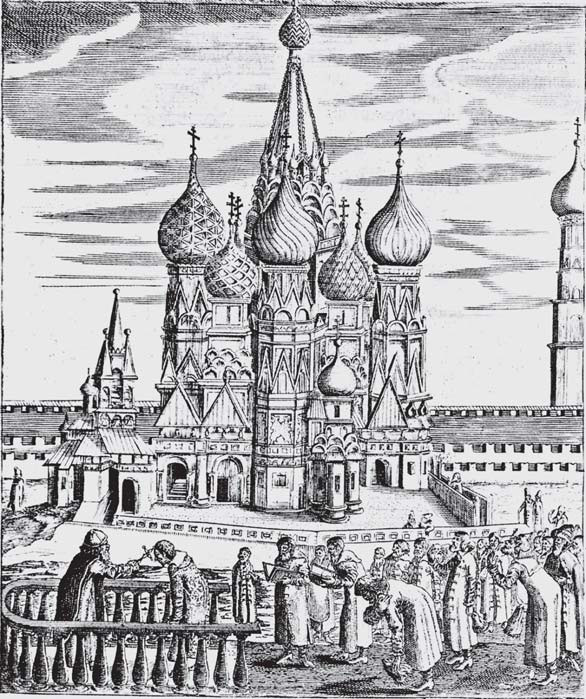 Покровский собор в 16 веке
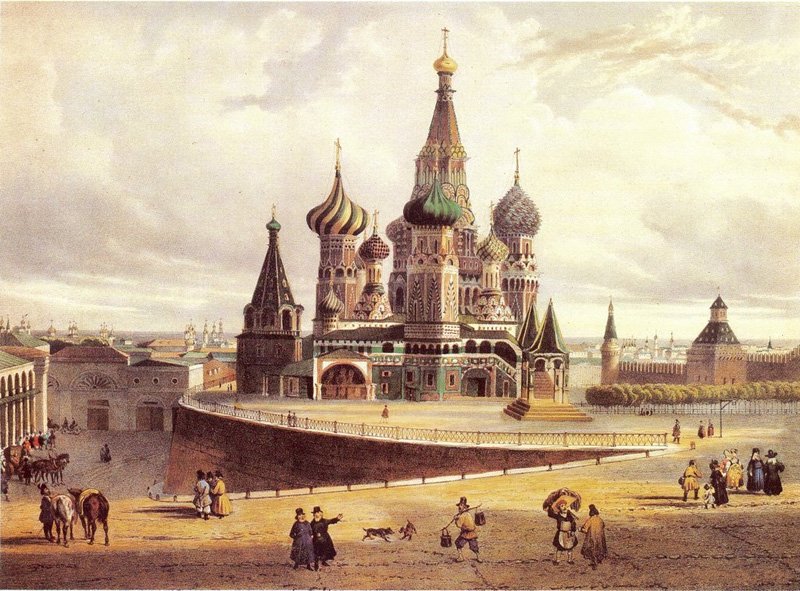 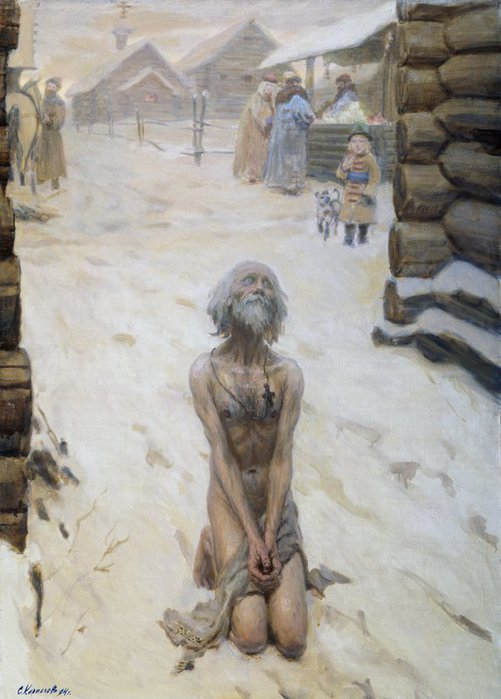 Василий Блаженный
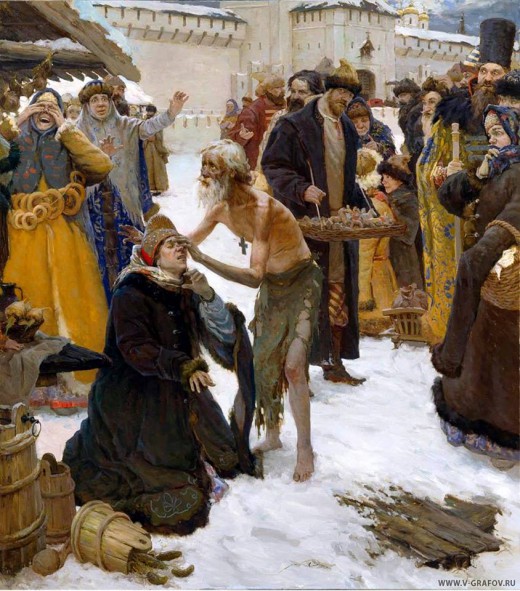 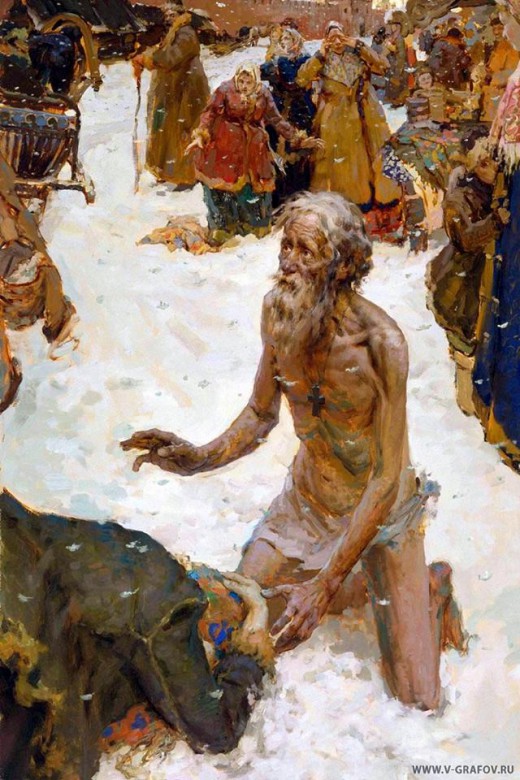 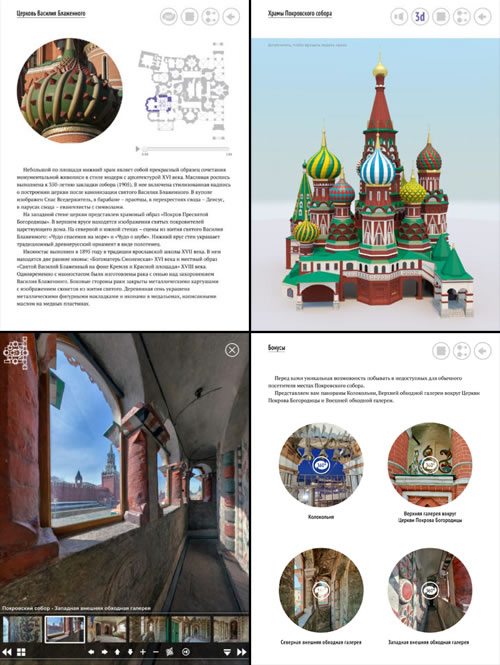 Церковь Василия Блаженного
Армия Наполеона в Москве
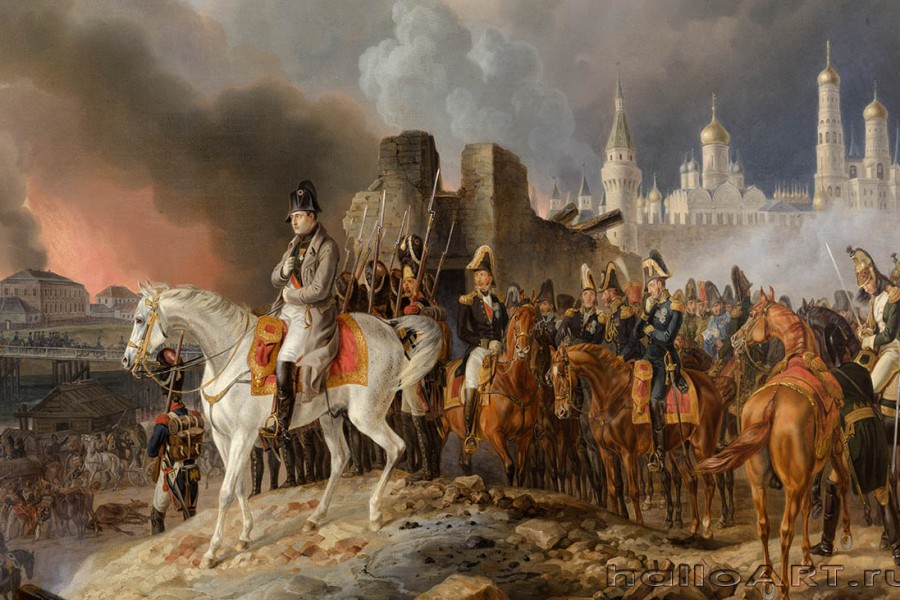 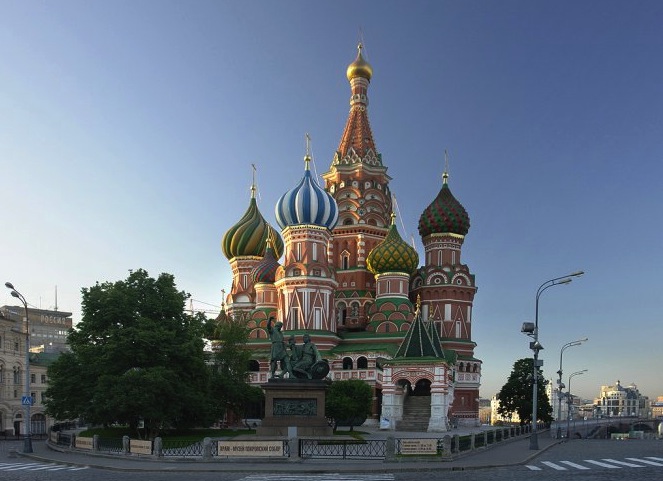